«Воспитание  нравственных качеств дошкольников черезтеатрализованную деятельность»
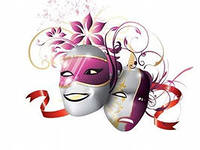 Главная задача для педагогов в ДОУ -  формирование у детей ясной системы  нравственных ценностей.
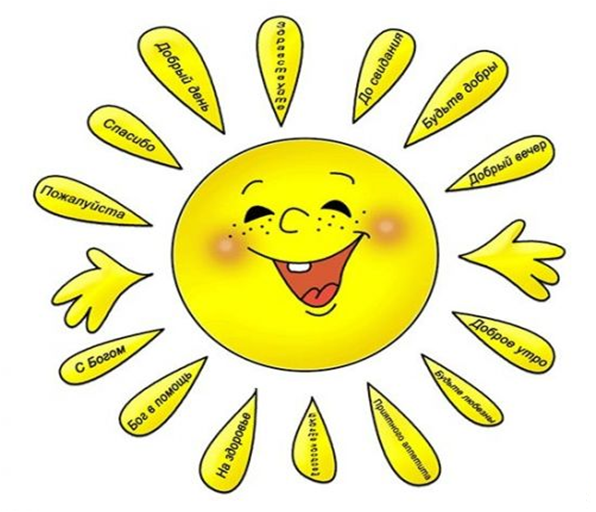 Нравственное воспитание детей особенно важно, так как именно в дошкольном возрасте ребенок особенно восприимчив к усвоению нравственных норм и требований.
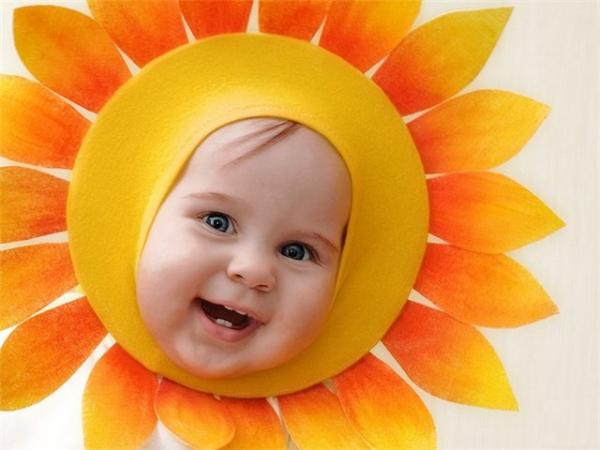 Занятия театрализованной деятельностью пробуждают в детях  способность к состраданию, сопереживанию, активизируют мышление, воображение, а главное помогают психологической адаптации ребенка в коллективе.
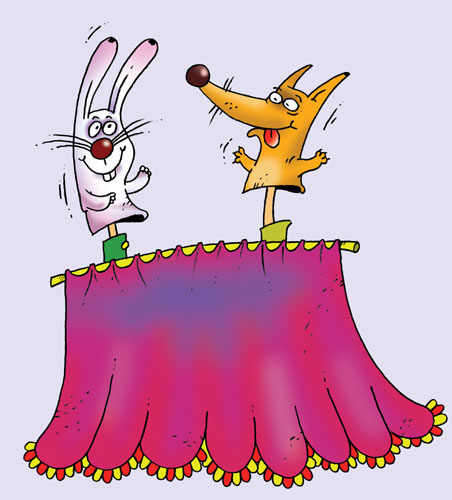 Театрализованная игра - одна из самых демократичных, доступных для детей видов деятельности, она позволяет решать актуальные проблемы педагогики и психологии.
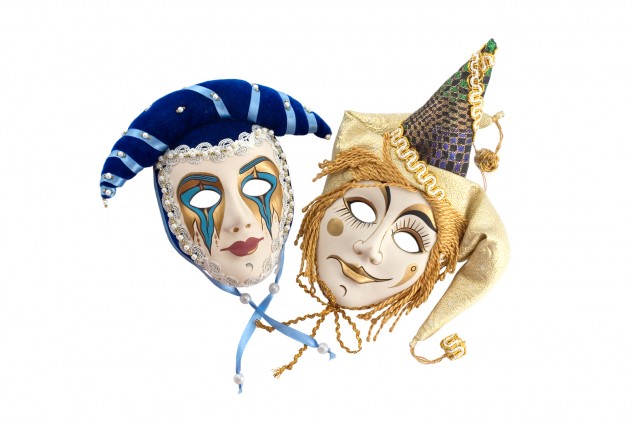 Типичные признаки театрализованной игры: содержание, творческий замысел, роль, сюжет, ролевые и организационные действия и отношения.
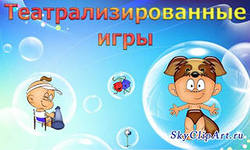 Театрализованные игры помогают нам создать радостную, непринужденную обстановку в группе.
Доктор Айболит
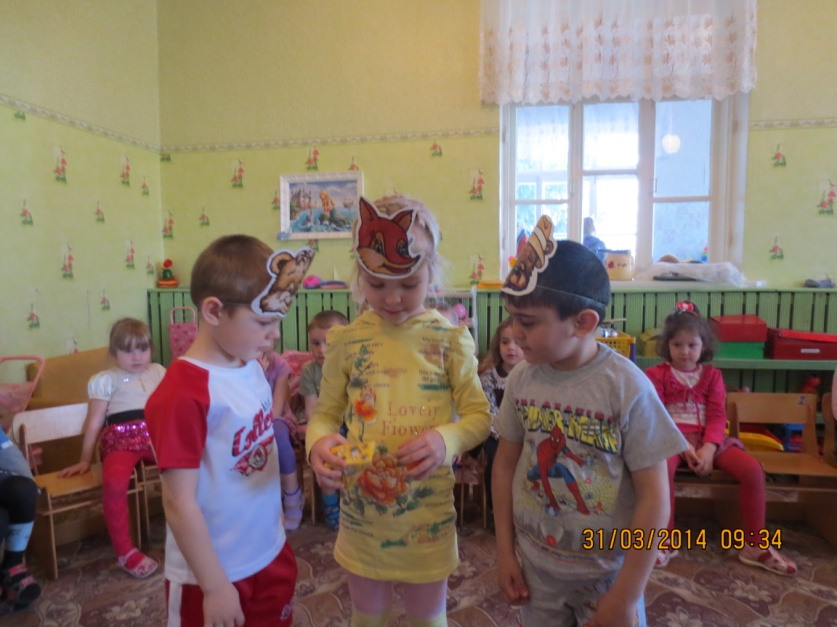 Два жадных медвежонка
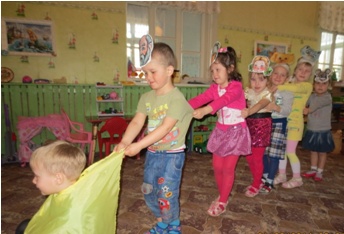 Репка
Маша и Медведь
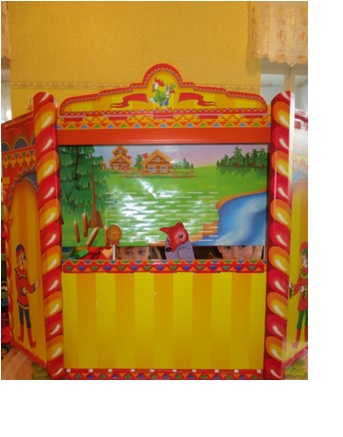 Колобок
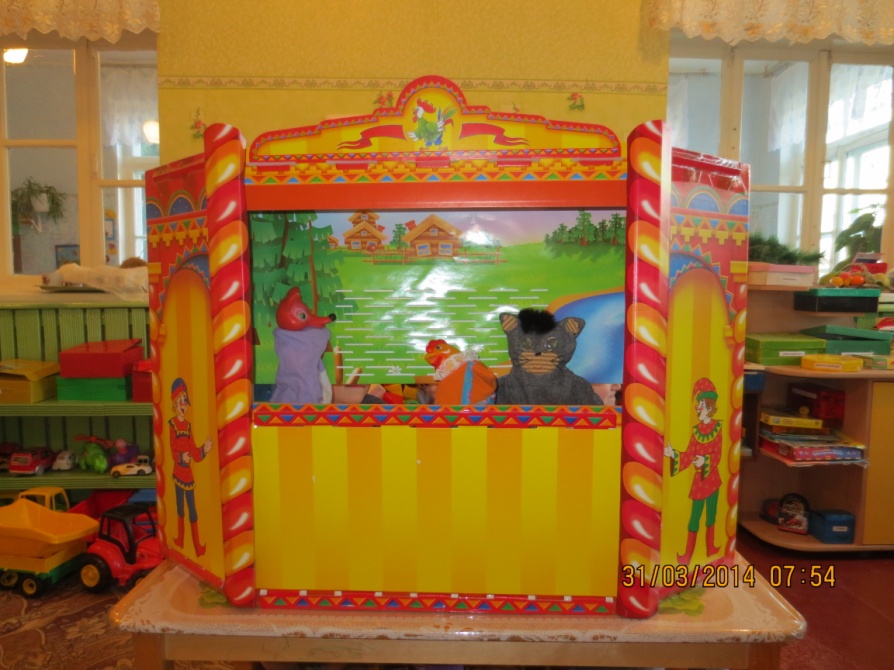 Кот , Петух и Лиса
Театрализованный уголок
Упражнения на развитие мимики,       жестов, движений.
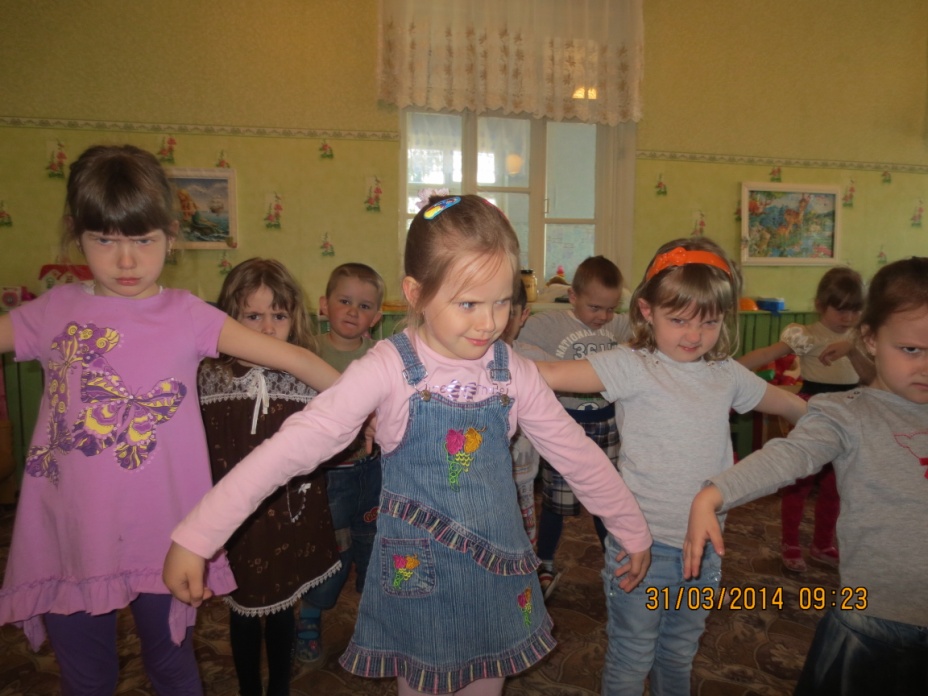 Хмурый орел
Цапля
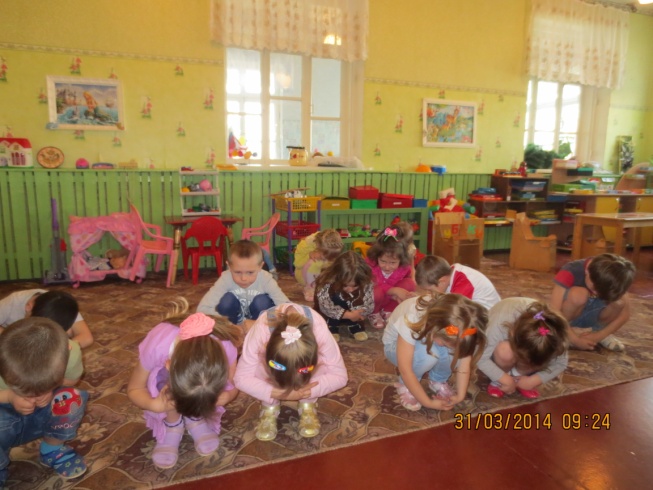 Семечко
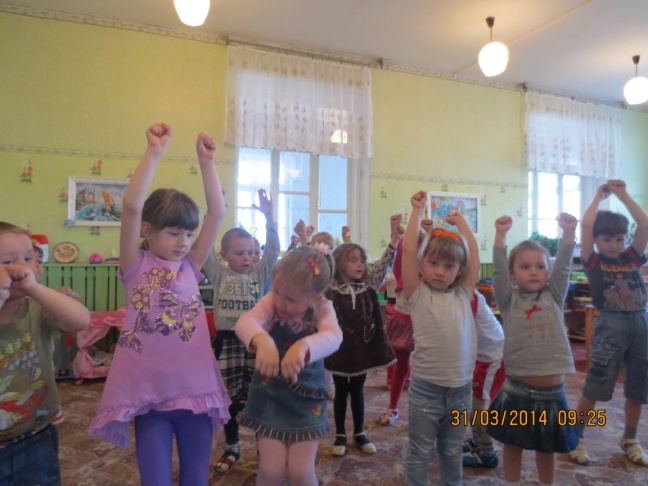 Цветок растет
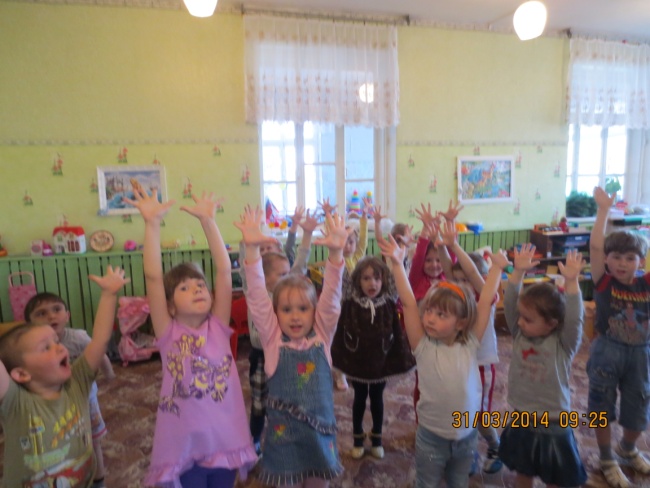 Цветок распускается
Дыхательная,артикуляционная, пальчиковая гимнастика.
Рубим дрова
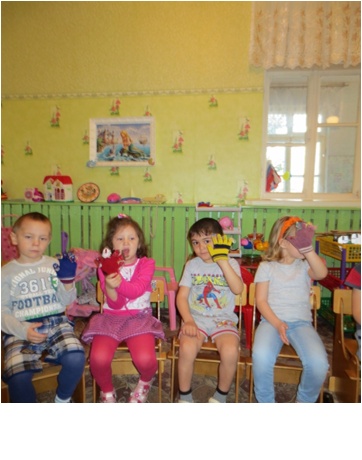 Моя семья
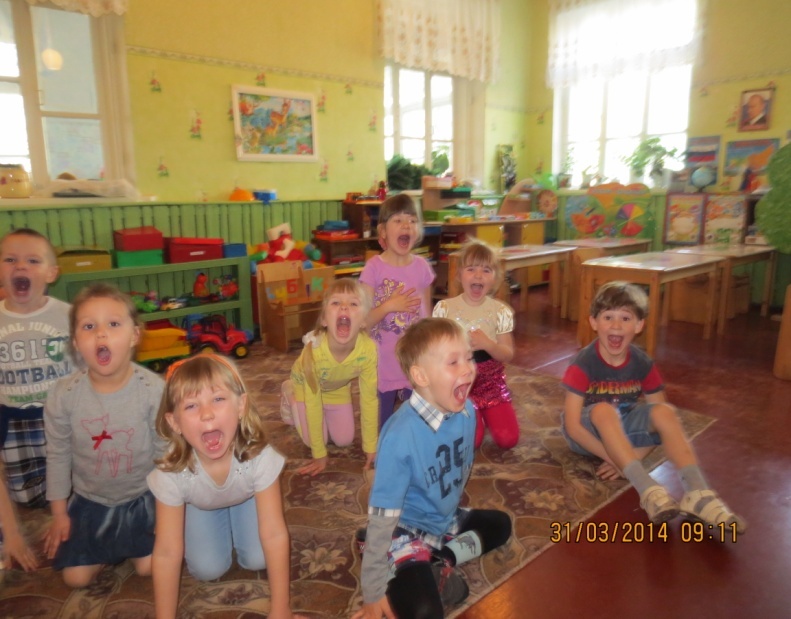 Бегемотики
Прием ассоциации с цветом
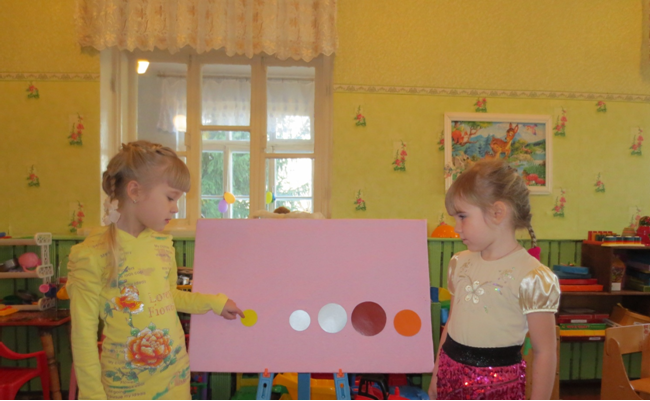 Колобок
Прием: «Волшебная шкатулка»
Прием «Подари сердечко»
Беседы с детьми
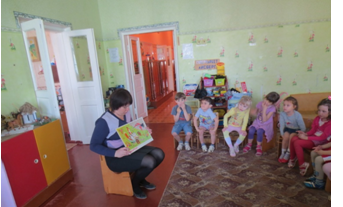 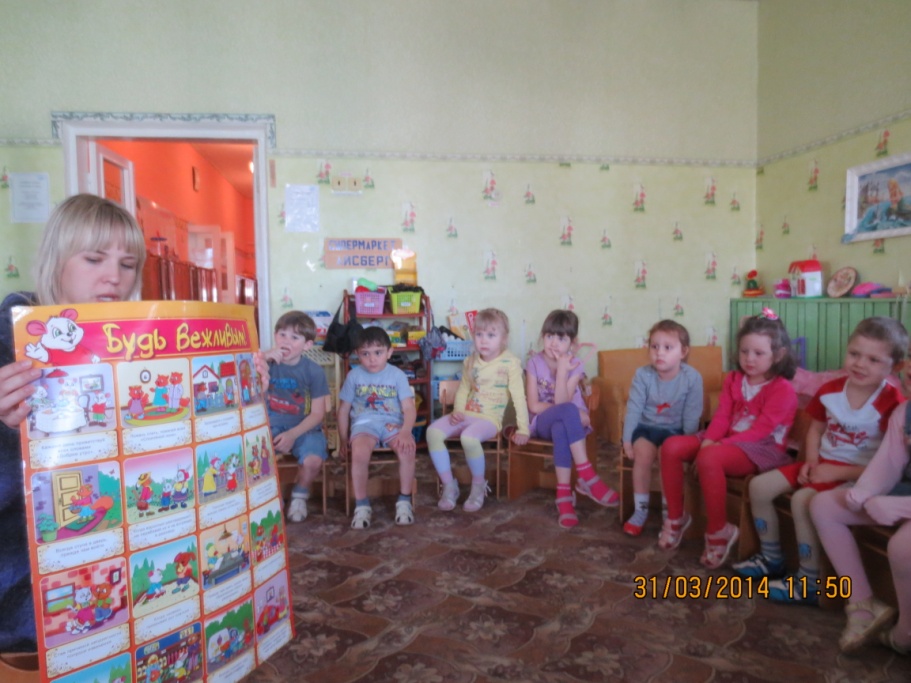 Музыкальные загадки
Медведь
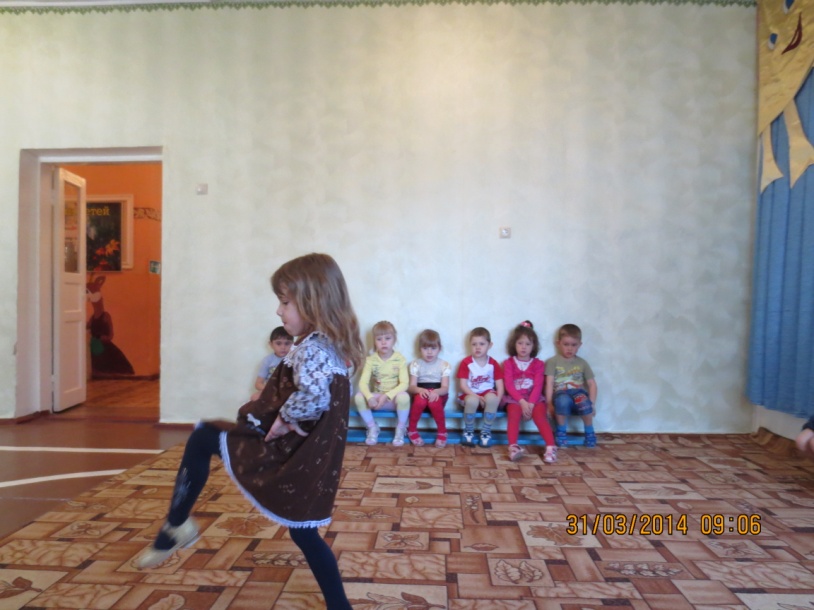 Петушок
Зайчик
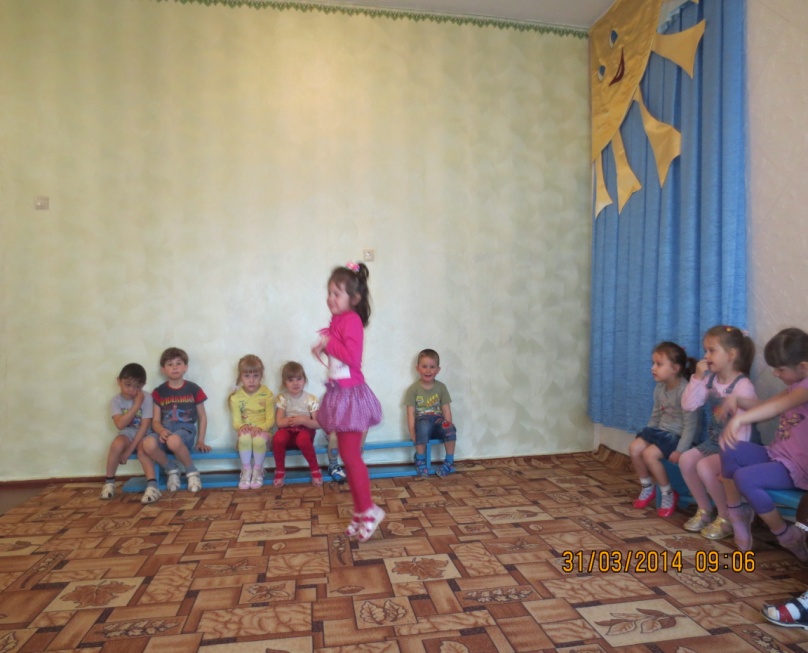 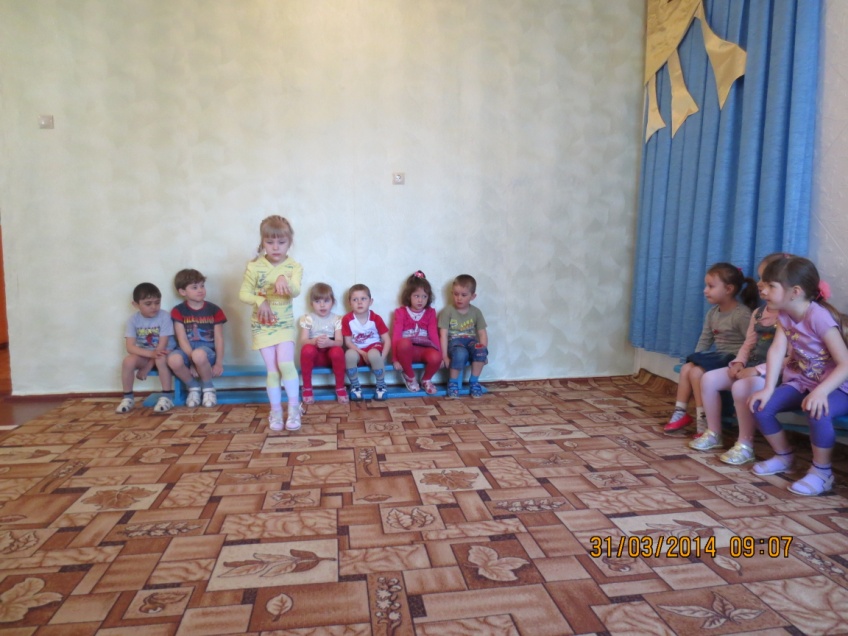 Лисичка
Вывод: благодаря театрализованной деятельности происходит  формирование  нравственных качеств дошкольников, помогая  детям постичь их не только умом, но и сердцем, пропустить их через свою душу, сделать правильный моральный выбор.
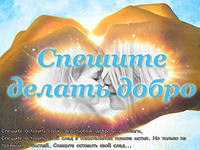 Спасибо за внимание!